Calcul réfléchi(avec calculatrice et avec un brouillon)
Diapositive n°1
A
10
8
R
M
6
Diapositive n°2
T
B
R
Diapositive n°3
A
6
3
C
B
Diapositive n°4
Calcule la longueur du côté OE
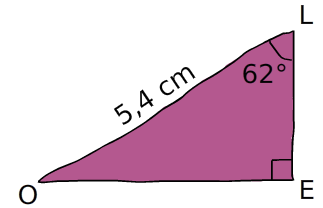 Diapositive n°5
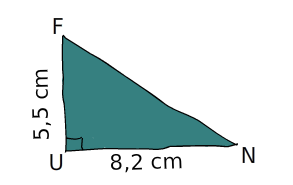 Diapositive n°6
Une voiture roule à la vitesse constante de 90 km/h. Quelle distance parcourt elle en 2h30min ?
Diapositive n°7
Dans une recette de cuisine on utilise 500 g de farine pour 4 personnes, Quelle quantité de farine faut-il pour appliquer cette recette pour 10 personnes ?
Diapositive n°8
P
Calcule OP
5 cm
45°
T
O
Diapositive n°9
A
10 cm
C
6 cm
R
Diapositive n°10
Si x = -5, Calcule A
FIN
Posez les stylos